Informal document GRSG-111-31
(111th GRSG, 11-14 October 2016, 
Agenda items 7 and  9)
GRSG meeting Geneva 2016
CTIF
INTERNATIONAL ASSOCIATION OF FIRE AND RESCUE SERVICES
CTIF
Several commissions and working groups.
Commission for Extrication and New Technology.
Commission’s objectives: 
Availability of crucial information for every firefighter worldwide & free of charge.
Create a band of trust between manufacturers, government and other organizations.
Assure safe working conditions.
Focus on the victims during rescue operations.
CTIF
How?
Working together with Euro NCAP!
Standardization information through ISO!
Going further than part 1 (rescue sheet)
Propulsion energy identification 
Standard template rescue sheet for buses and trucks
Standard template Emergency Response Guide 
By using  the same 10 ‘ISO chapters’ 
Best practice procedures  concerning the power source in a vehicle(Li-ion batteries, CNG, Hydrogen…), return of experience, lessons learned…
Euro NCAP vs Proposal CTIF
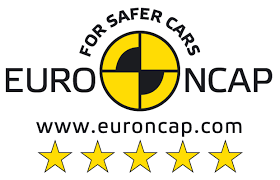 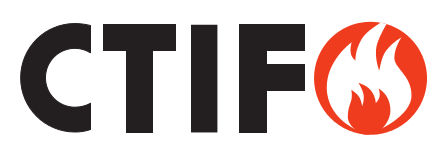 Euro NCAP vs Proposal CTIF
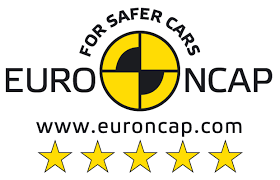 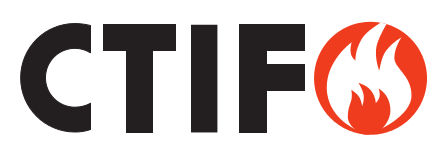 Euro NCAP vs Proposal CTIF
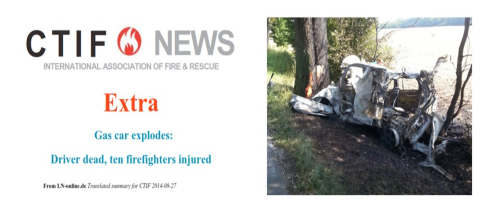 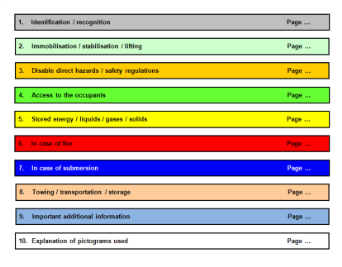 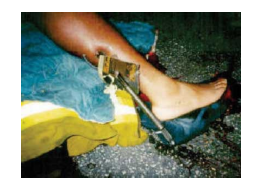 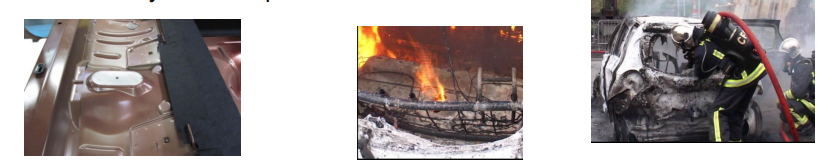 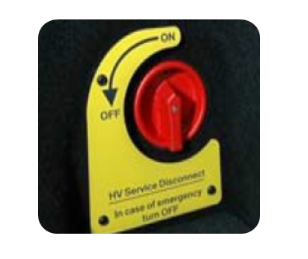 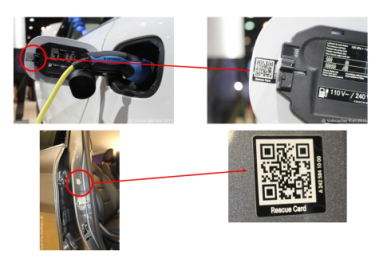 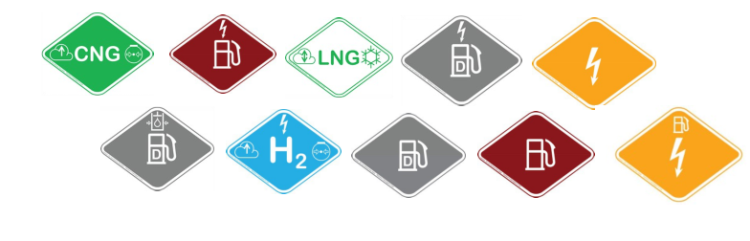 ISO propulsion energy identification
Used Colors
8
ISO propulsion energy indentification
These colors are also used in Rescue Information and to color vehicle components
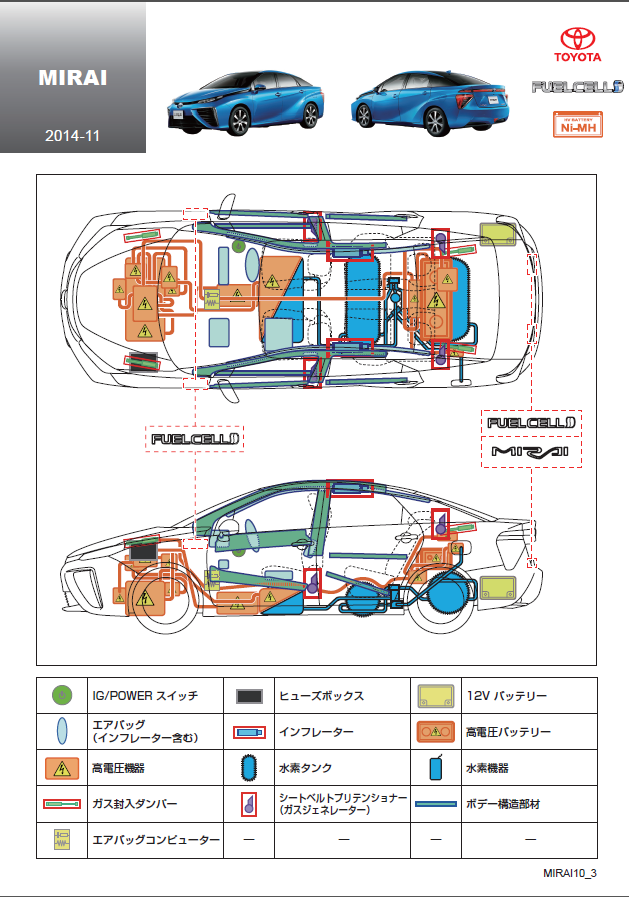 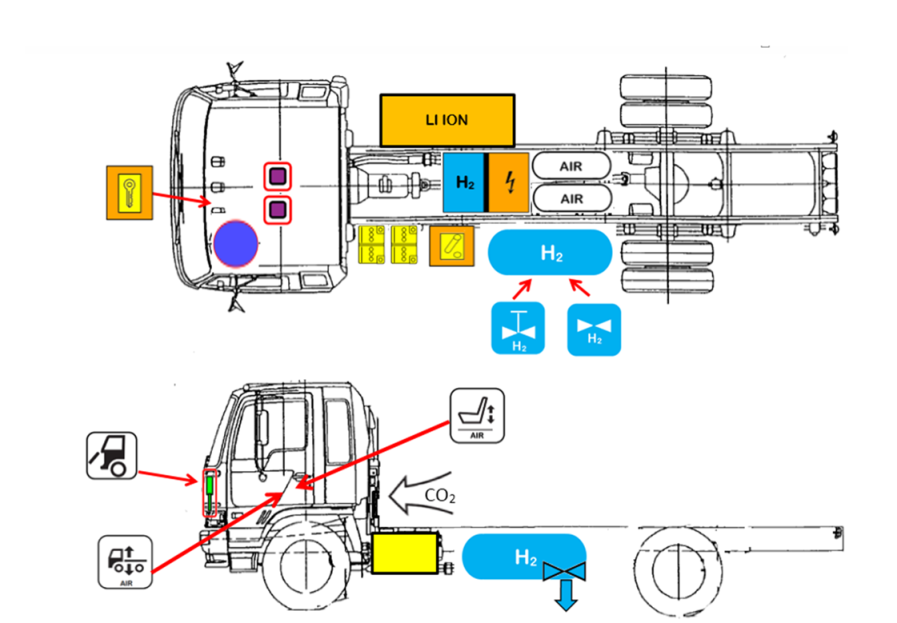 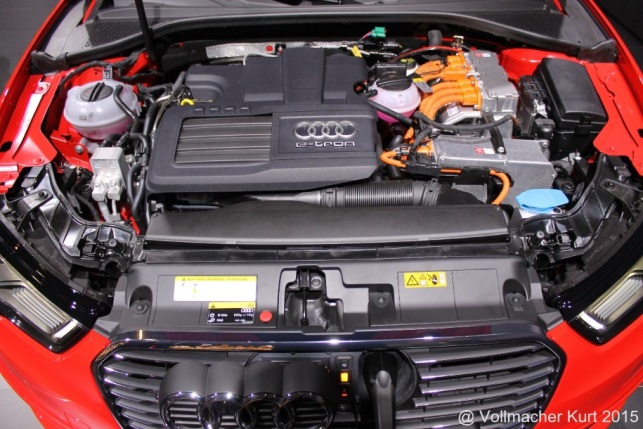 9
ISO propulsion energy indentification
2
1
4
3
10
ISO propulsion energy indentification
SYMBOLS

1) FIRST ENERGY SOURCE

2) SECOND ENERGY SOURCE

3) DENSITY TOWARDS AIR

4) STORED STATE
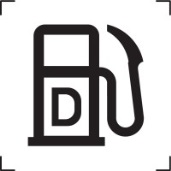 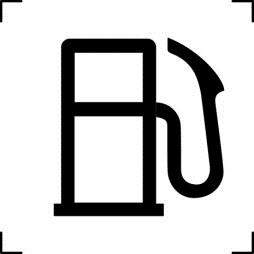 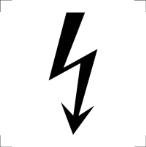 LNG
CNG
LPG
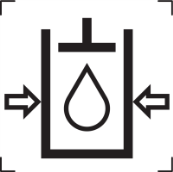 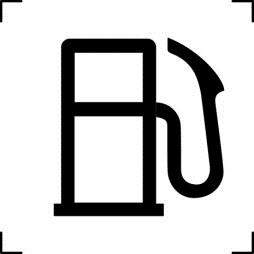 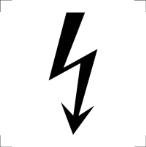 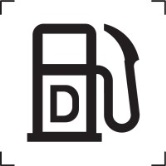 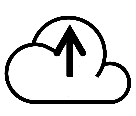 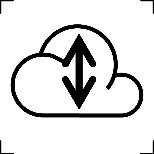 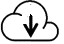 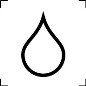 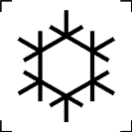 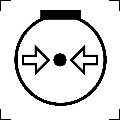 11
ISO propulsion energy indentification
DIESEL
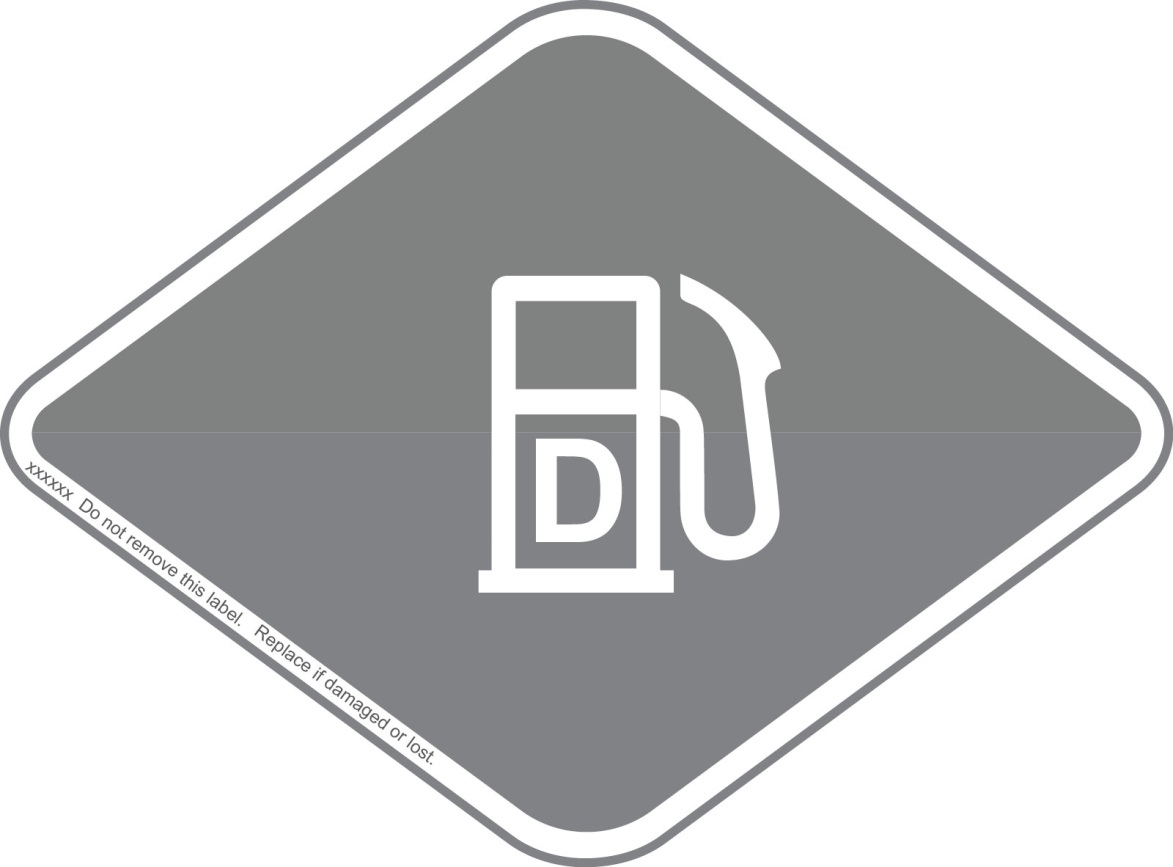 12
ISO propulsion energy indentification
GASOLINE
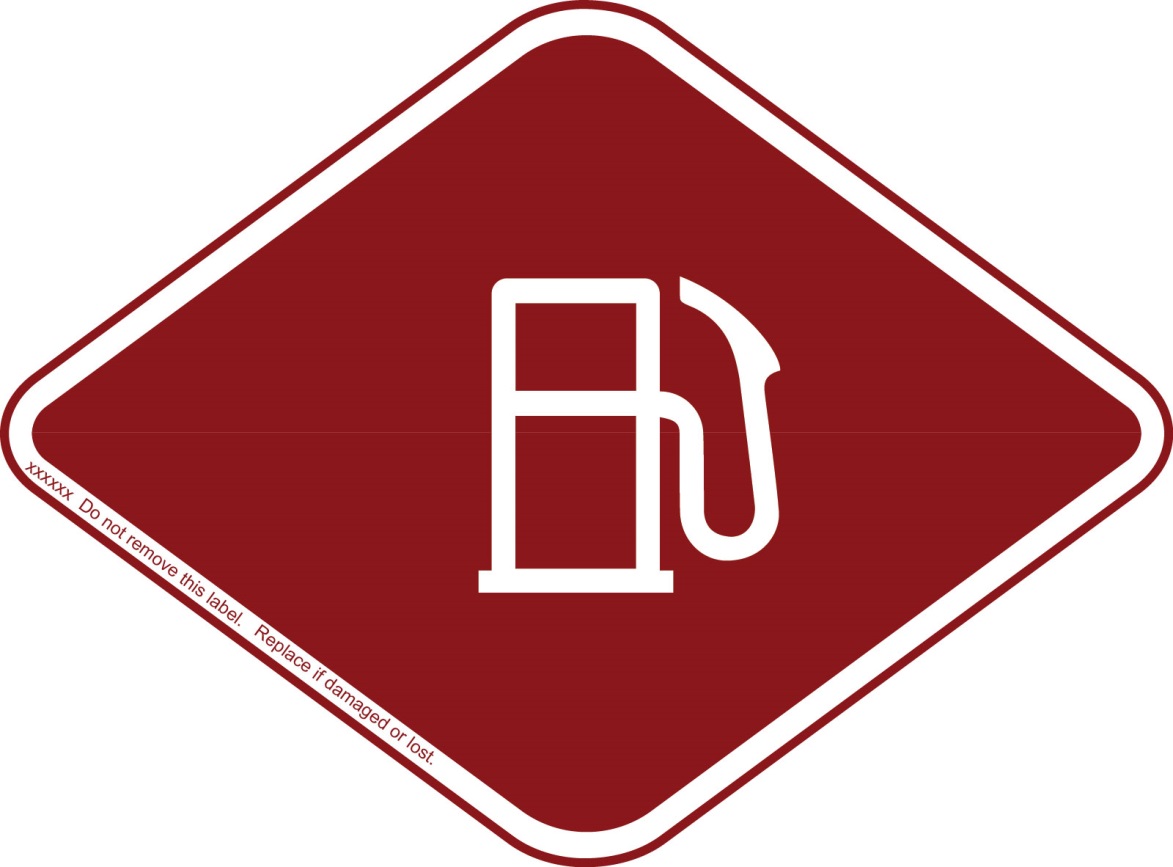 13
ISO propulsion energy indentification
CNG
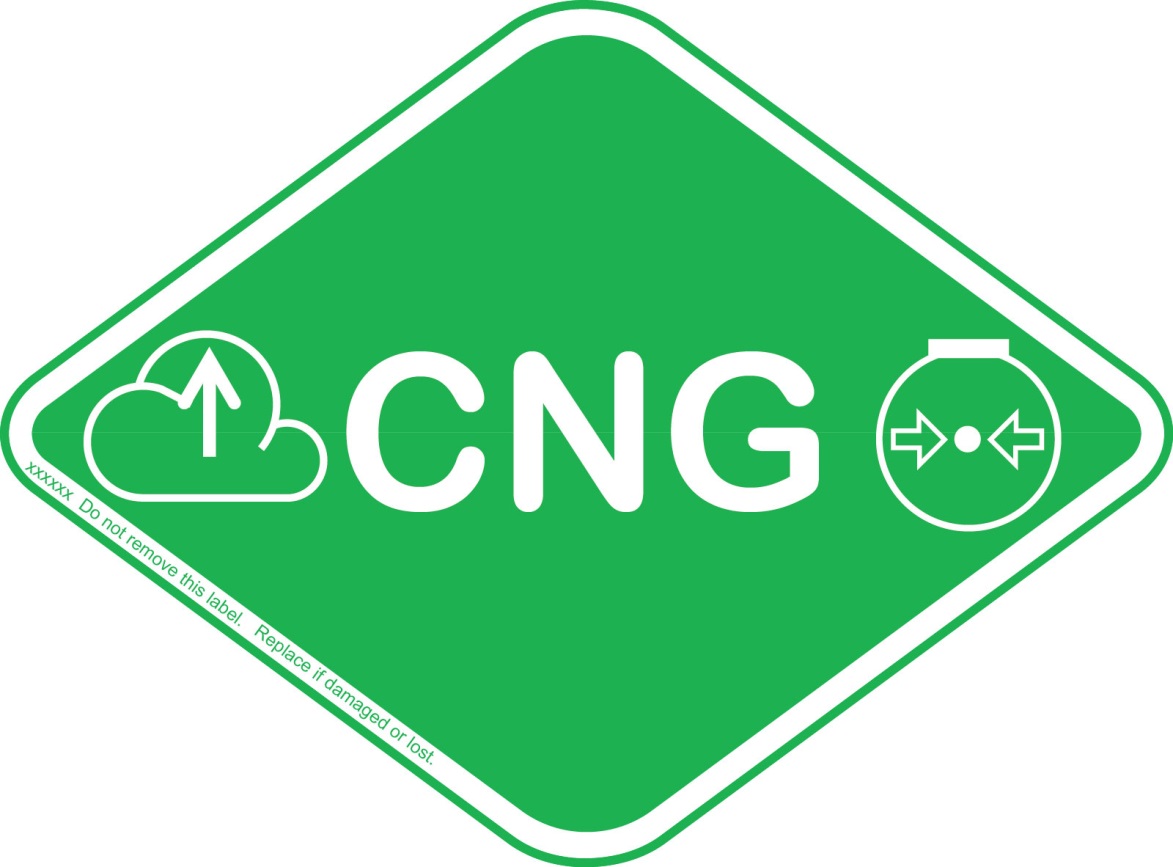 14
ISO propulsion energy indentification
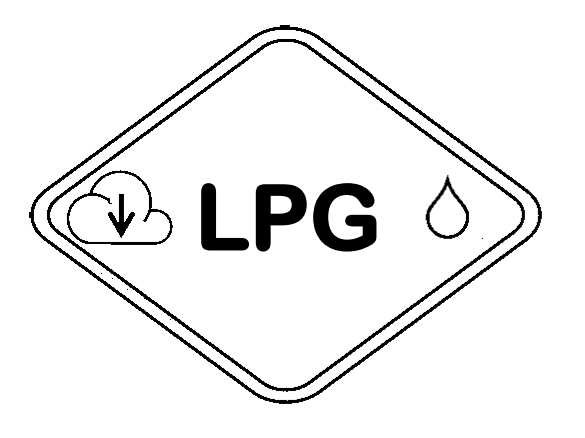 LPG
15
ISO propulsion energy indentification
LNG
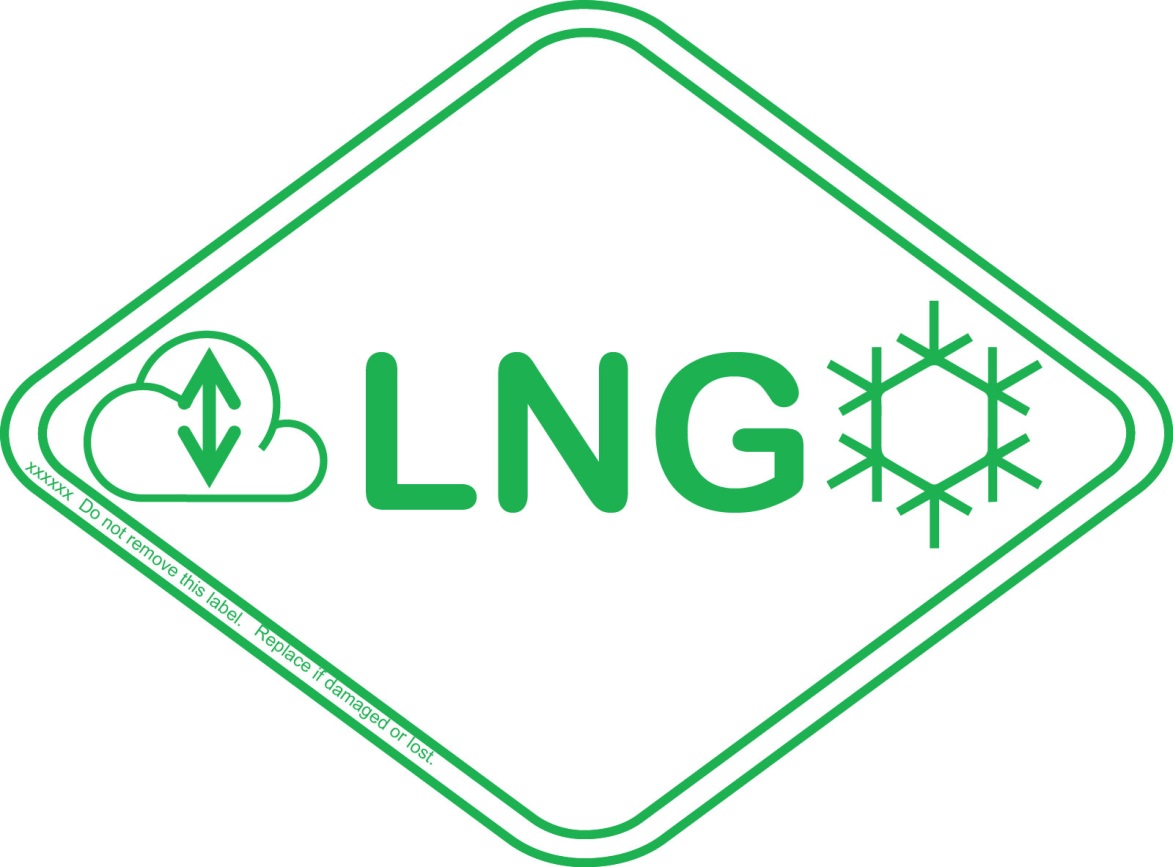 16
ISO propulsion energy indentification
FULL ELECTRIC (HIGH VOLTAGE)
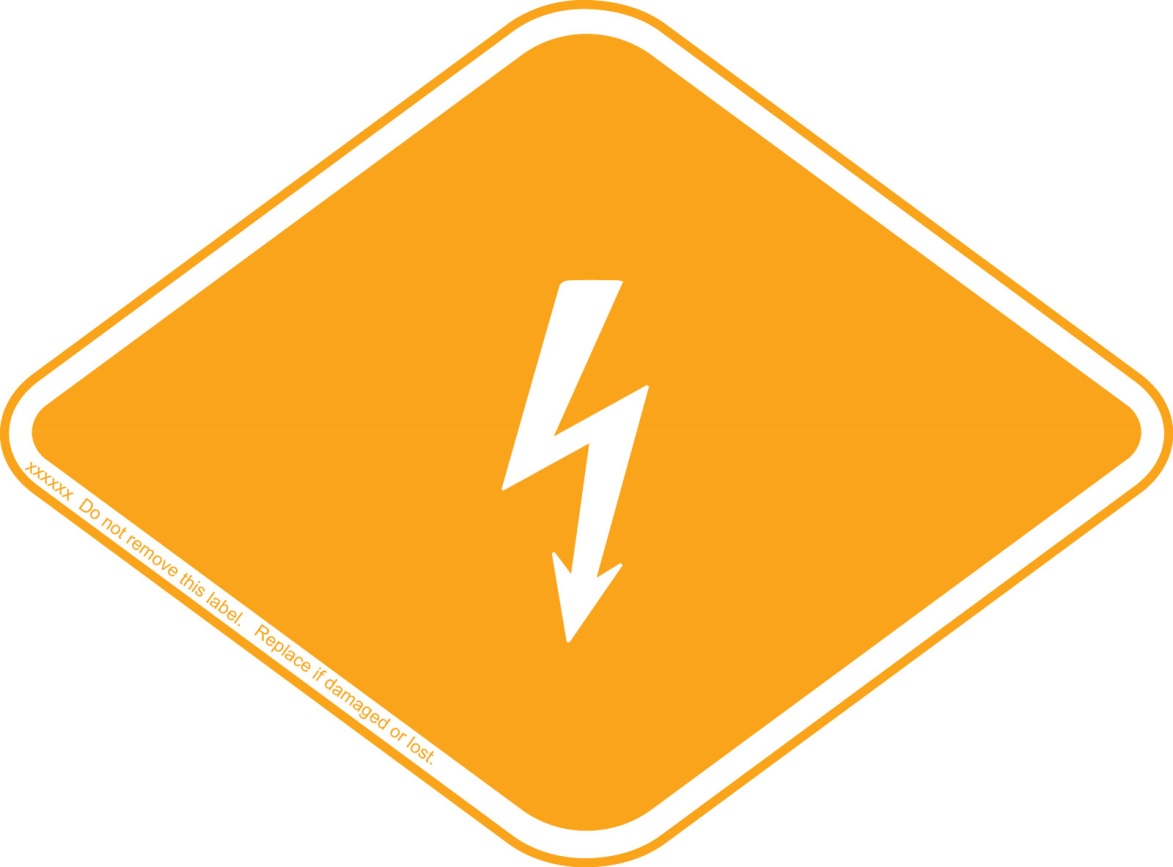 17
ISO propulsion energy identification
HYBRID: GASOLINE AND ELECTRIC
(HIGH VOLTAGE)
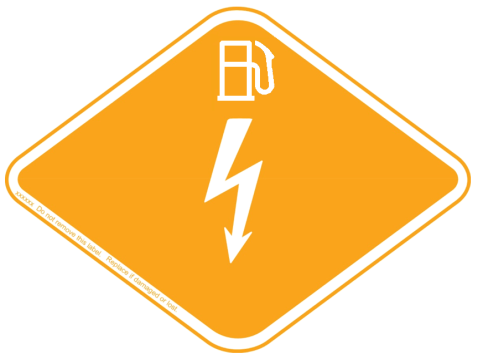 18
ISO propulsion energy indentification
FUEL CELL: HYDROGEN AND ELECTRIC
(HIGH VOLTAGE)
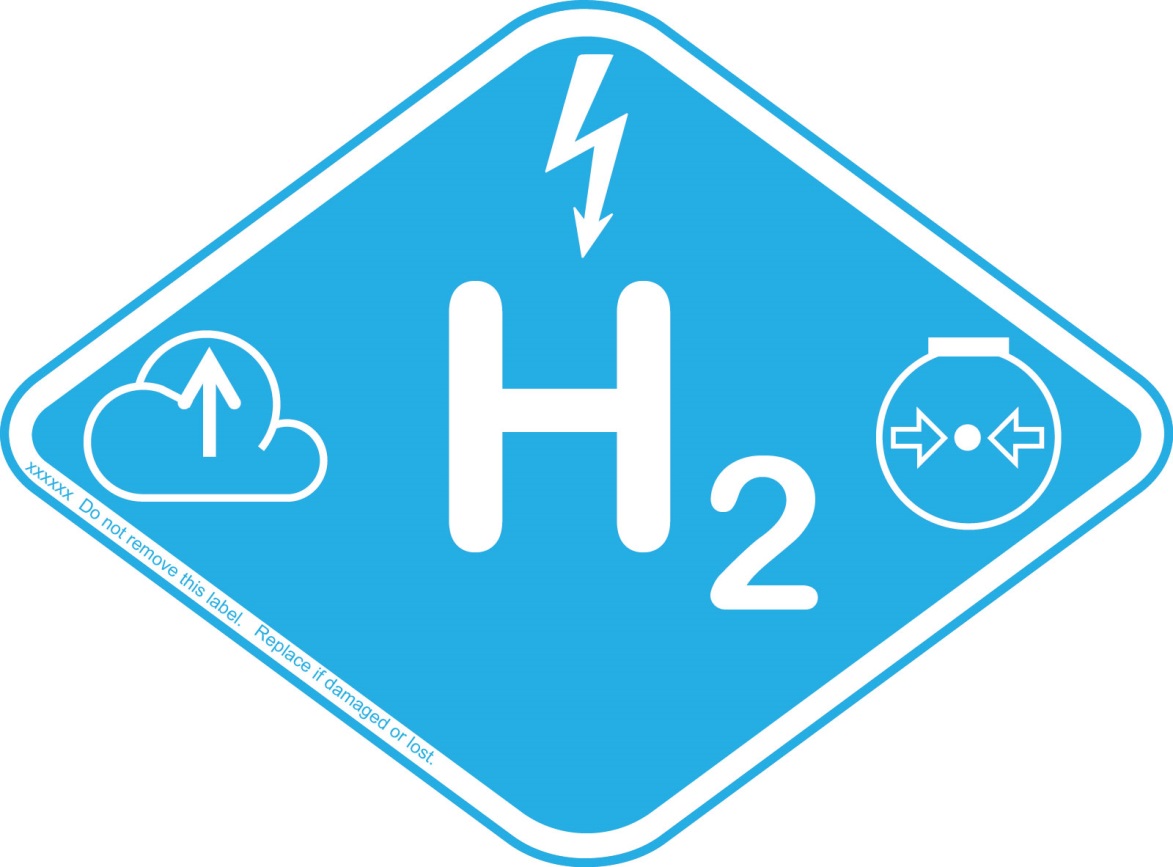 19
ISO propulsion energy indentification
HYBRID: DIESEL AND HYDRAULIC
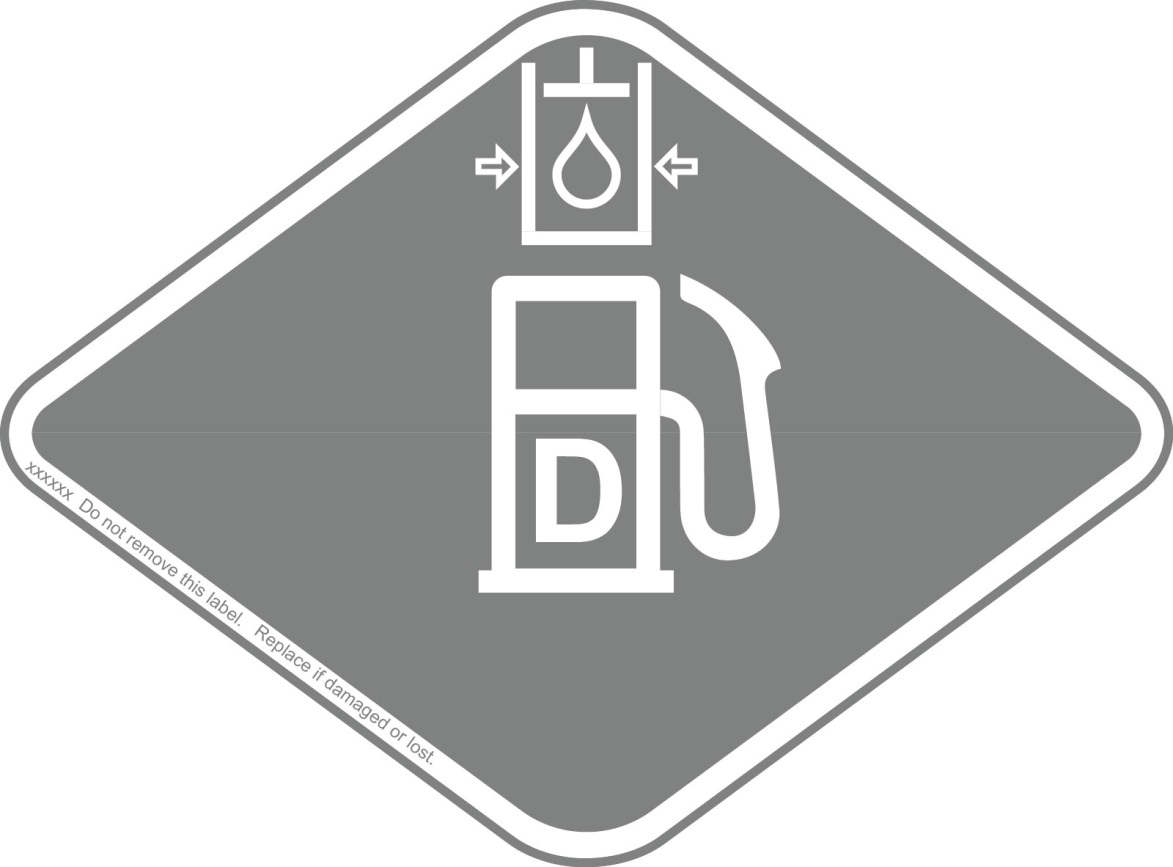 20
10 ISO chapters template
21
Standard secondary pages rescue sheet(data sheet) versus ISO ERG
Quick rescue information
Detailed rescue information
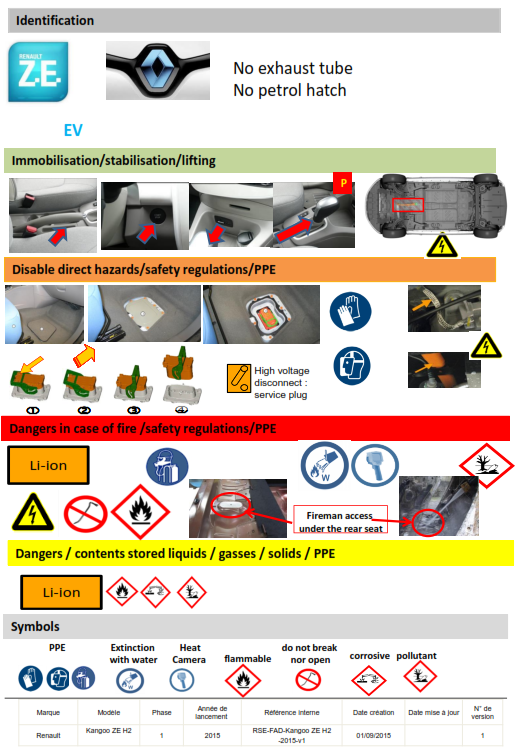 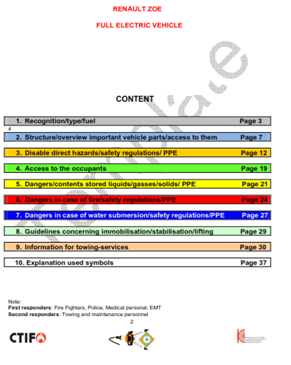 Rescue Sheet
Emergency response guide
                   (ERG)
10 ISO chapters template used in ISO ERG
Usable for all means of transport: car /bus /truck /train/tram/ airplane…
23
Rescue sheet bus front page
Rescue sheet bus secondary page(s)
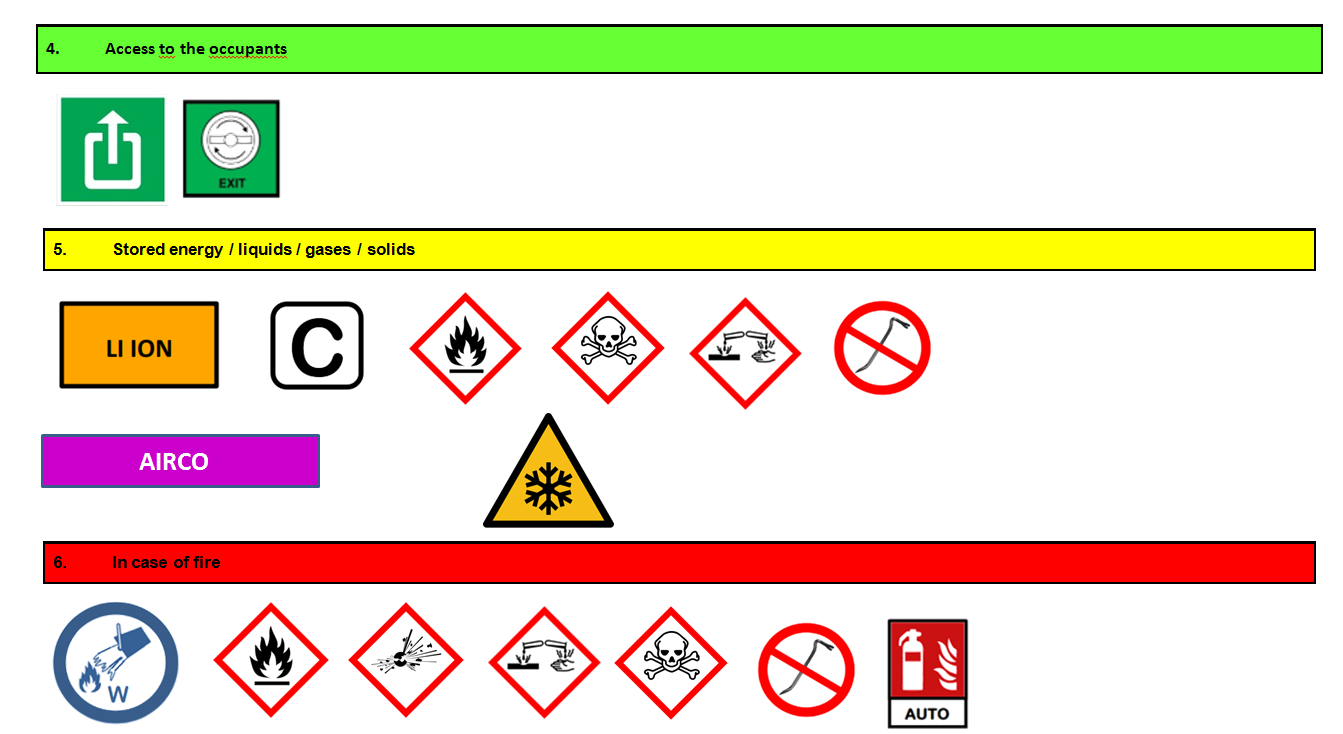 Rescue sheet truck front page
Rescue sheet bus secondary page(s)
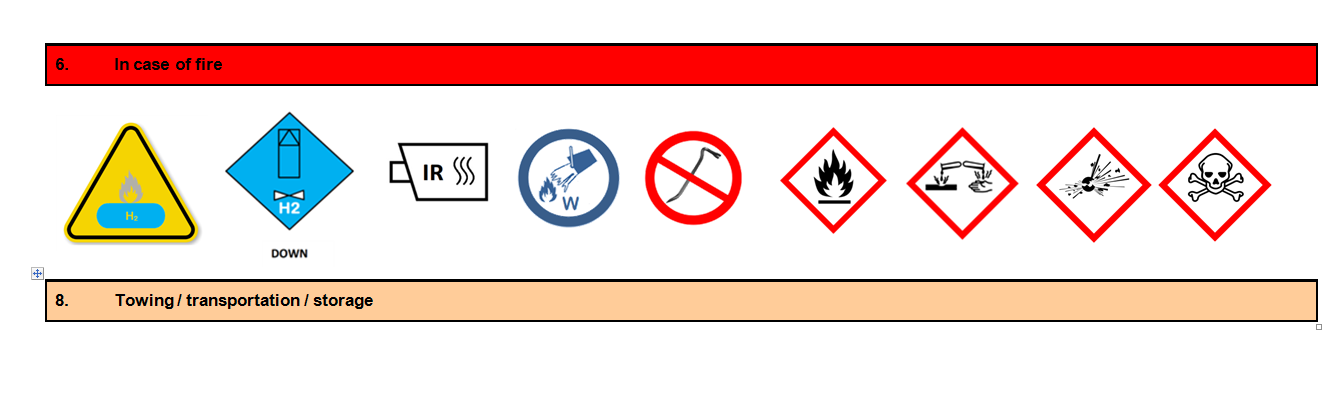 New designed symbols
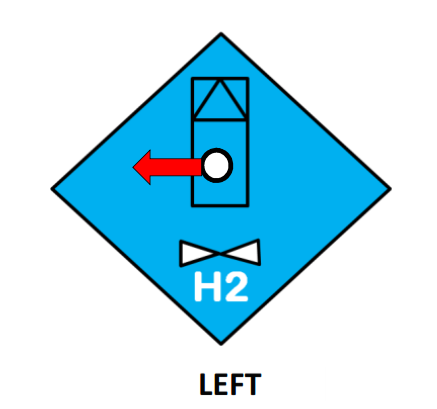 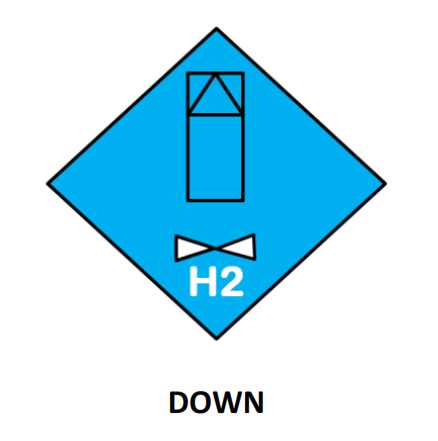 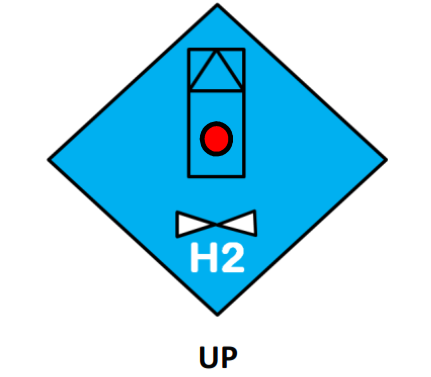 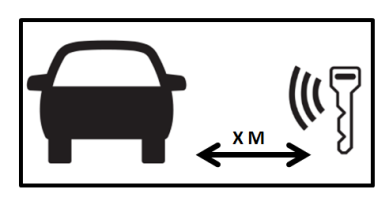 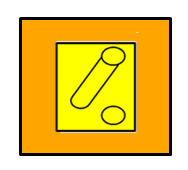 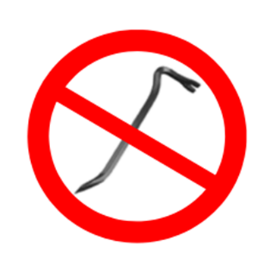 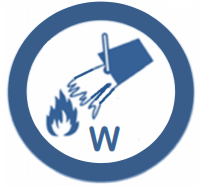 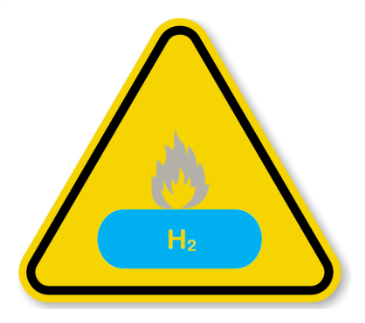 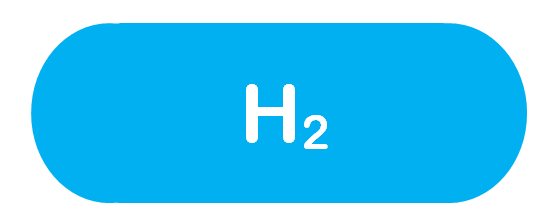 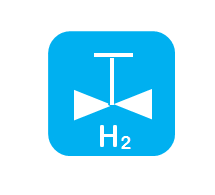 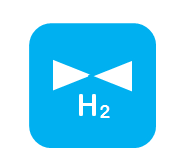 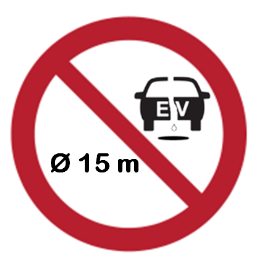 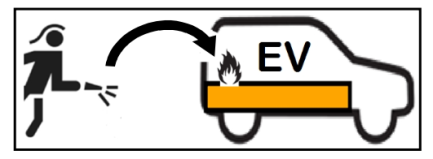 Interested to become a Commission member?
Every (official) representative of any country is welcome in our commission!

Please contact:
Chairman: Major Tom Van Esbroeck
tom.vanesbroeck@brandweerzonecentrum.be
ISO Project Leader: Kurt Vollmacher
kurt.vollmacher@brandweerzonecentrum.be